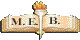 YENİKENT AHMET ÇİÇEK ANADOLU TEKNİK VE ENDÜSTRİ MESLEK LİSESİ
TKY Eğitici Eğitimi Semineri
Nihat BÜLBÜL
Performans Değerlendirme
ANKARA-2012
Nihat BÜLBÜL
Performans Nedir?
Performans: Amaçların gerçekleşmesindeki işleyişle ilgilidir
Bu uğurda harcanan çaba ve eylemlerin devamlılığını ifade eder
Bir insanın işini meydana getiren görevlerin başarılma derecesini belirler
İnsanın işin gerekleriyle dolu olup olmadığını yansıtır ve sonuçlarla ölçülür.
Nihat BÜLBÜL
Yetenek ve rol algıları olarak belirlenen işgören çabalarının etkileridirPerformans; çaba, yetenek ve rol algıları arasındaki etkileşim olarak görülebilir
Çaba, motive olmanın sonucudur ve insanın bir görevi yerine getirmede kullandığı fizik-sel ve zihinsel enerjinin miktarını yansıtır
Yetenek, işin yapılmasındaki kişisel özelliklerdir 
Rol algısı, bireyin çabalarını işine kanalize edeceğine inandığı yönleri ifade eder, bunu işin yapılmasında gerekli olduğuna inanılan eylem ve davranışlar tanımlar.
Nihat BÜLBÜL
Performans değerlendirme  ‡  Başarı Değerlendirme
Başarı, hedefe ulaşmakla ilgili bir kavramdır
Nihai sonuçla ilgilenir
Radikaldir, ya başarılı ya da başarısız, orta yolu yoktur
Tesadüf ve şans önemli rol oynar.
Nihat BÜLBÜL
Performans, nihai sonuca ulaşma sürecinin her aşaması ile ilgili bir kavramdır
Süreklilik esasına dayanır
Radikal değildir, derecelendirilebilir niteliktedir
Tesadüf ve şans önemli yer tutmazlar.
Nihat BÜLBÜL
Performansı Tanımlayan Çevresel Faktörler
Fiziki koşullar
Donanım
Vardiya
Materyal
Eğitim			  Çaba
Yönetim-Denetim	  Yetenek	     Performans
Politikalar			  Yönelim
Örgüt yapısı
İşbirliği yokluğu
Azim
Nihat BÜLBÜL
Performans Değerlendirme Yöntemleri
Hedeflerle Yönetim
İş standartları yaklaşımı
Yazılı değerlendirme
Örnek olay değerlendirme
Grafik artış sıkalası
 Kontrol yaprakları
Güç seçimi sıkalası
Temel davranış belirleme sıkalası.
Nihat BÜLBÜL
Performans Değerlendirmede Potansiyel Hatalar
Mutlak Hoşgörü Eğilimi: Yöneticinin, performansı sıkala üzerinde olduğu gibi göstermek yerine, hep olumlu uçta değerlendirme eğiliminde olması
Merkezi (orta) Eğilim: Yöneticinin, işgörenlerin tümünü veya çoğunu aynı performans düzeyinde değerlendirme eğiliminde olması.
Nihat BÜLBÜL
Performans Değerlendirmede Potansiyel Hatalar
Kısa Vade Eğilimi: Yönetici, performansı son 1-2 ay içerisindeki duruma dayanarak değerlendirme eğilimindedir
İlk İzlenim: İşgörenin bir temel özelliğinin yöne-ticinin yargı ve kararlarını çok farklı konularda  da etkilemesidir. Bu, işgören performansının her zaman aynı derecede değerlendirilmesi sonucunu doğurur. Böylece; tercihler, seçimler, antipati, sempati, fikir, ideoloji, görünüş, sosyal statü, giyim, cinsiyet, ırk gibi etkenler değerlendirmeyi etkiler.
Nihat BÜLBÜL
Performans değerlendirmede iki kavram çok önemlidir. Bunlar:
Görev
İş kavramlarıdır.
Nihat BÜLBÜL
Görev Tanımı
Görevin kimliğini, amacını, eylemlerini, işlemlerini, yetkilerini, sorumluluğunu, diğer görevlerle ilişkilerini, çalışma koşulla-rını, ücreti, yükselme koşullarını gösteren yazılı belgedir
İnsangücü planlaması, işgören seçimi, ödeme, performans değerlendirme, HİE, özendirme gibi amaçlar için kullanılır.
Nihat BÜLBÜL
Görev Tanımının Yararları
Yapılacak eylem ve işlemler bellidir 
Yetki ve sorumluluk açık ve nettir
Haklar, ücretler ve yükselme koşulları açıkça belirlenmiştir
Çatışmanın önü kesilmiştir 
İlişkiler nettir 
Güvenli olarak işler yapılır.
Nihat BÜLBÜL
Görev Tanımının Sakıncaları
İşgöreni sınırlandırır, yaratıcılığı önler
Belirlenen eylemlerin, yetkilerin, ilişkilerin dışına çıkmayı engeller
Bağımlılık yaratır
Rutinlik ve sıkıcılık artar
Üretkenlik azalabilir.
Nihat BÜLBÜL
İş Tanımı
İş analizinin uzantısı, ikinci aşamasıdır
İş analizinden elde edilen veriler açık ve net biçimde belli standartlar ve kalıplar olarak ortaya konur
işin özellikleri, yararları, gerekli yetenekler, sorumluluk ve içerik düzenli olarak işlenir
İş analizi işle ilgili bir mekanizma; iş tanımı ise toplanan bilgilerin sistemli sunumudur.
Nihat BÜLBÜL
İş Analiziİşin kendisinin incelenmesidir
İş:Bir kişinin faaliyetlerini oluşturan görevlerin toplamıdır, işgörenin yapmakla sorumlu olduğu görevdir
İşgörenlerin tek tek veya toplu olarak yerine getirdikleri işin ayrıntılı olarak incelenmesini amaçlar
İş analizi; her bir işin niteliğini ve o işin görüldüğü çevre ve koşulları gözlem ve inceleme yoluyla belirleme ve raporlama işidir.
Nihat BÜLBÜL
İş analizi ile;
bir yandan işi oluşturan elemler, ödevler ve bunların gerektirdiği ustalık, bilgi, yetenek, beceri ve sorumluluklar belirlenir
diğer yandan işin hangi çevre ve koşullarda yapılacağı ortaya konur.
Nihat BÜLBÜL
İŞ ANALİZİ YAPMA NEDENLERİ
İş Değerlemesi ve Ücretlemesi: 
İş analizleri en çok bu amaçla kullanılır
İş Değerlemesi, işlerin ayrıntılı biçimde incelenmesi ve o işleri oluşturan faktörlerin tek tek ortaya çıkarılmasını amaçlar
İşin taşıdığı zorluk ve sorumluluk, saptanacak olan ücretin temelini oluşturur.
Nihat BÜLBÜL
İŞ ANALİZİ YAPMA NEDENLERİ
İşe Alma ve Yerleştirme:
İşe almada temel ölçüt, adayın işe uygunluğudur
İş analizinden elde edilen verilere göre o işin özelliklerine uygun biçimde işe yerleştirilir.
Nihat BÜLBÜL
İŞ ANALİZİ YAPMA NEDENLERİ
Eğitim:
Eğitim ihtiyacı, kişisel yetenekler ile işin gerekleri arasındaki farktan kaynaklanır
Yetersizlikleri gidermek, yenilik ve gelişmeleri tanımak ve uyum sağlamak amaçlarıyla eğitim verilir.
Nihat BÜLBÜL
İŞ ANALİZİ YAPMA NEDENLERİ
İşgören Değerlendirmesi:
Başarıyı belirlemek için yapılır
Ödül ve ceza esas teşkil eder.
Nihat BÜLBÜL
İŞ ANALİZİ YAPMA NEDENLERİ
Atama ve Yükseltme:
Bir işe yerleştirme için uygunluğu belirleme
Aynı düzeyde veya üst düzeyde yeni bir iş veya göreve yerleştirme
Aynı işte bir üst göreve getirme.
Nihat BÜLBÜL
İŞ ANALİZİ YAPMA NEDENLERİ
İş Güvenliği:
İş kazası olma olasılıklarını değerlendirme
Gerekli önlemleri alma
Kaza karşısında yapılacakları belirleme.
Nihat BÜLBÜL
İŞ ANALİZİ YAPMA NEDENLERİ
Örgütleme:
Her işin yetki ve sorumluluklarını belirleyerek çatışmaları önlemek içindir
İş ünvanları örgütlemeyi kolaylaştırır.
Nihat BÜLBÜL
İŞ ANALİZİ YAPMA NEDENLERİ
Denetim:
Standartlara göre karşılaştırma yapma
Sapmaları belirleme
Düzeltici önlemler alma
Geliştirme için bilgi edinme.
Nihat BÜLBÜL
İş Analizi Şeması
İş Analizi
İş Gerekleri
İşgören Seçimi
ve değişim
İş İyileştirme
İş Tanımı
İşgören
Değerlemesi
İş 
Değerlemesi
Eğitim
Ücretleme
Yükseltme
Nihat BÜLBÜL
Neden Performans Değerlendirme?
Motivasyon
Sürekli Gelişme
Bireysel ilerleme
Mesleki ilerleme.
Nihat BÜLBÜL
Yanıtlanacak Sorular
Kim değerlendirecek- herkes
Kim değerlendirilecek- herkes
Ne değerlendirilecek- süreç
Neden- gelişim için
Ne zaman- sürekli
Nasıl- 
çoklu stratejilerle
bireyselleşmiş yaklaşımla
eğitilmiş yöneticilerle.
Nihat BÜLBÜL
Performans Değerlendirmede Hangi Politikalar İzlenmeli
Yeni bir yaklaşım ve felsefe
Takım çalışması ve işbirliklilik
Risk almanın teşvik edilmesi
Hatanın normal kabul edilip, iş yapma çabası olarak görülmesi, hatadan dolayı suçlamama.
Nihat BÜLBÜL
Performans Değerlendirmede Önkoşullar
Düşünme, konuşma ve yapma fırsatı ve olanağı
Nerede olunduğunu belirleyerek başlama
Ömür boyu öğrenme olanağı
Herkesin iyi şeyler yapmak istediğine inanma
Denetleme yerine kolaylaştırma, işbirliği ve eğiticilik.
Nihat BÜLBÜL
Performans Değerlendirme Kaynakları
Personel geliştirme koordinatörü
Yeterli değerlendirme zamanı
Zenginleştirme çabaları
Eğiticilerin eğitimi
Eylem araştırmaları
Geliştirme sistemi
personel geliştirme eylemleri
mesleki iyileştirme
sürekli eğitim.
Nihat BÜLBÜL
Performans Değerlendirmede Hangi Felsefeler İzlenmeli
Personel Geliştirme Felsefesi
Sürekli mesleki büyüme
Örgütsel ilerleme
Açık, net ve yoğunlaşmış beklenti
Eğitim, rehberlik ve kaynak kullanma sistemi.
Nihat BÜLBÜL
Performans Değerlendirmede Hangi Felsefeler İzlenmeli
Denetim Felsefesi
Yönetsel rehberlik ve destek
Liderlerin liderliği
Öğretim liderliği
Tespit değil engelleme.
Nihat BÜLBÜL
Performans Değerlendirmede Hangi Felsefeler İzlenmeli
Değerlendirme Felsefesi
Tüm işgörenlerin performansını değerlendirme
Güçlü ve iyi yönleri ortaya çıkarma
Gelişme ve ilerleme için öneri sunabilme
Eksiklik, aksaklık ve hataları giderme için öneri sunabilme.
Nihat BÜLBÜL
Performans Değerlendirmede Hangi Felsefeler İzlenmeli
Planlama Felsefesi
Belirlenmiş amaçlar
Belirlenmiş hedefler
Belirlenmiş performans standartları.
Nihat BÜLBÜL
Performans Değerlendirmede Hangi Felsefeler İzlenmeli
Yönetim Felsefesi
Destek
Dinlemek
Kolaylaştırmak
Yol göstermek
Antrenörlük yapmak.
Nihat BÜLBÜL
Performans Değerlendirmede Hangi Felsefeler İzlenmeli
Ölçme Felsefesi
Başlangıç noktası belirleme
Yeterince zaman ayırma
Performans standartları belirleme
Sonuçlara göre planlama yapma
Her gün veya her zaman ölçme.
Nihat BÜLBÜL
Performans Değerlendirmede Temel Sorun
Performansa normal dağılım ile yaklaşmak Bunun sonucu:
Birkaç yüksek 
Birkaç düşük
Çoğu normal performans eğilimi
Çözüm
İnsanların yaptıkları iyi ve doğruya yönelme
Herkesin kazanmasına izin vermek
Yeterli kazanç ve donanım= Güven ve iyi performans.
Nihat BÜLBÜL
Öğretmenin Performans Sorumlulukları
Belirtilen yer ve zamanlarda kendine verilen sınıflarla ve öğrencilerle bulunmak 
Öğrencilerin yeteneklerini, bireysel gereksinmelerini, ilgilerini mümkün olduğunca karşılayarak çalışmalarını programlamak
Nihat BÜLBÜL
Öğrencilerin ilgilerine, gelişimlerine ve öğrenmeye uygun bir sınıf ortamı yaratmak
Kendine verilen sınıflar için hazırlanmak ve çalışmalarını belgelendirmek
Sınıf davranışlarının standartlarını yakalamaları ve sürdürebilmeleri için öğrencileri teşvik etmek
Nihat BÜLBÜL
Program hedeflerinin başarılmasına yönelik öğrenme süreçlerine rehberlik etmek ve hedeflerle uyumlu bir şekilde tüm derslerin, ünitelerin, projelerin açık hedeflerini kurmak ve öğrencilerin bu hedeflere ulaşmalarını sağlamak
Nihat BÜLBÜL
Öğrencilerin hem bireysel hem de gruplar halinde kapasitelerine, ihtiyaçların ve ortamın fiziksel imkanlarına göre çok çeşitli öğretim teknikleri ve öğretim araçları kullanmak.

Öğretim ve eğitimde, bölge eğitim felsefesini ve eğitim amaçlarını uygulamaya çalışmak.
Nihat BÜLBÜL
Öğrencilerin ödevlerini-görevlerini yerine getirip getirmediklerini düzenli-güvenli bir yöntemle değerlendirmek, gerektiğinde gelişme raporlarını düzenlemek
Düzenli bir çerçevede öğrenme güçlüğü çeken öğrencileri teşhis etmek ve gerektiğinde yetkililerinden yardım almak.
Nihat BÜLBÜL
Çocukları ve araç-gereçleri korumak için gerekli önlemleri almak. 

Gerekli kayıtları düzenli olarak tutmak.
Nihat BÜLBÜL
Öğrenci yaşantısı ve davranış kurallarını kapsayan bütün politikaların uygulanmasında yönetime yardım etmek ve sınıf içi, sınıf davranışı ve işleyişine ilişkin kurallar geliştirmek. Sınıf düzenini sağlamak.
Nihat BÜLBÜL
İstenildiği zamanlarda ya da ihtiyaç duyulduğu durumlarda ama okul günleri dışında eğitimle ilgili amaçlar için öğrenciler ve aileler için zaman ayırmaya yönelik gerekli önlemleri almak.
Nihat BÜLBÜL
Öğretmen materyalleri ve uygulamaya katılacak gönüllüler için amaçlı ödevleri-görevleri planlamak ve denetlemek, zümre başkanıyla-bölüm başkanıyla işbirliği içinde öğretmenlerin iş performanslarını (meslekte aldıkları yolu) değerlendirmek.
Nihat BÜLBÜL
Mesleki kapasitesini geliştirmek ve sürdürmek.

Personel toplantılarına katılmak ve gerektiğinde komisyon olarak görev almak.
Nihat BÜLBÜL
Bireysel performansımın 
gelişimine katkıda bulunduğunuz için 
TEŞEKKÜR EDERİM
Nihat BÜLBÜL